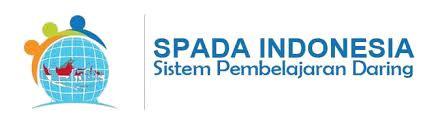 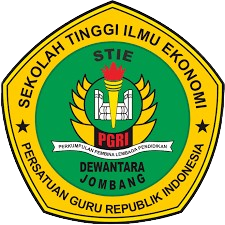 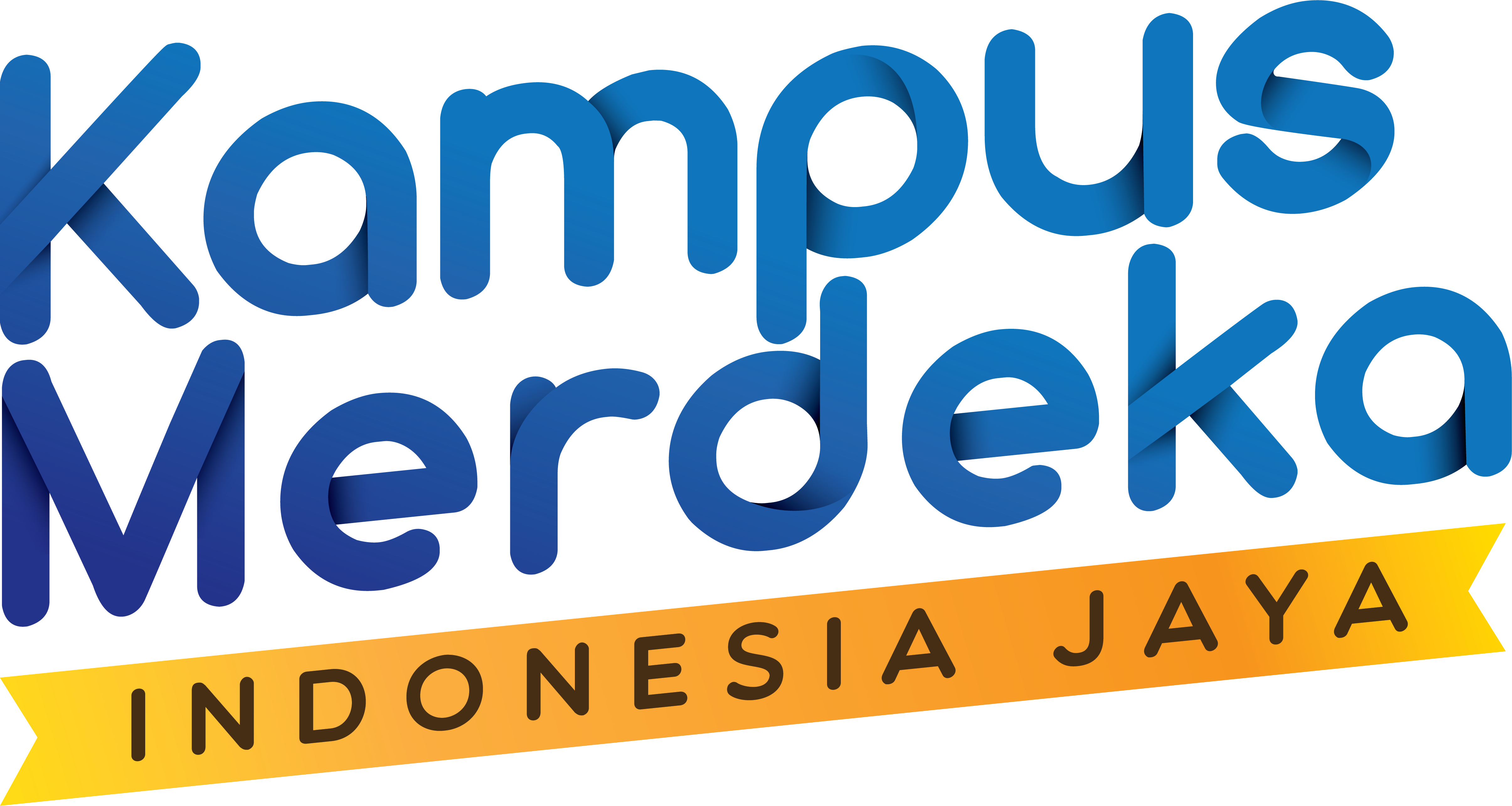 MANAJEMEN
DATA
Dr. Rita Mutiarni, SE, MM
Dr. Nuri Purwanto, S.ST, MM
1
Tantangan Manajemen Data
Informasi dan data merupakan sumber daya konseptual yang penting bagi kelangsungan hidup organisasi, sehingga manajemen data yang baik sangat diperlukan.
Integrasi data dan menjaga kualitas data sangat penting untuk menghindari ketidakkonsistenan dan kesalahan yang dapat merusak keefektifan penggunaan data.
Kualitas Data
Hambatan Organisasional
Mengelola data dengan baik memerlukan perubahan besar dalam struktur organisasi, termasuk peran manajer informasi
2
Masalah dalam Lingkungan File Tradisional
Data Berlebih:  Pengumpulan data yang sama oleh berbagai bagian organisasi menyebabkan duplikasi dan kerancuan informasi, yang menyulitkan pengelolaan data secara efisien.

Ketergantungan Program Data: Perubahan pada data memerlukan perubahan pada semua program yang terkait, yang memakan biaya dan waktu.
3
Keterbatasan Lingkungan File Tradisional
Kurang Fleksibel
Keamanan Data
Sistem file tradisional sulit untuk merespons permintaan informasi mendadak dan tidak memungkinkan pembuatan laporan instan.
Data dalam lingkungan file tradisional rentan terhadap akses tidak sah dan perubahan karena kurangnya kontrol yang memadai
4
Konsep Database
Definisi Database
Struktur Database
Database adalah integrasi logis dari catatan dan file, yang dirancang untuk mengurangi pengulangan data dan mencapai independensi data
Struktur database mencakup elemen data, catatan, file, dan keseluruhan database, yang diatur untuk efisiensi.
5
Sistem Manajemen Database (SMDB)
Definisi SMDB
Komponen SMDB
SMDB adalah perangkat lunak yang membantu organisasi mengelola data secara terpusat, memisahkan tampilan fisik dan logika data, serta memudahkan akses pengguna.
Termasuk tampilan logika data, bahasa manipulasi data untuk ekstraksi, dan kamus data yang menyimpan definisi elemen data
6
Peran SMDB dalam Organisasi
Mengurangi Pengulangan Data: SMDB membantu menghindari duplikasi data, meningkatkan efisiensi manajemen data.


Independensi Data: SMDB memungkinkan perubahan struktur data tanpa memengaruhi program yang mengakses data, memberikan fleksibilitas lebih.
7
Keuntungan SMDB
Pengambilan Data Cepat: SMDB memungkinkan akses cepat ke data melalui bahasa query, memudahkan pengguna dalam memenuhi kebutuhan informasi.

Keamanan yang Lebih Baik:  Menyediakan lapisan keamanan tambahan seperti kata sandi dan direktori pengguna untuk melindungi data dari akses tidak sah
8
Kekurangan SMDB
Biaya Tinggi: Implementasi SMDB memerlukan investasi besar dalam perangkat lunak dan perangkat keras.

Kerumitan Pengelolaan: SMDB membutuhkan keahlian khusus untuk dikelola dengan baik, menambah kompleksitas operasional
9
SIMPULAN
File yang terorganisir dengan baik membantu dalam pengambilan keputusan yang lebih baik di tingkat manajerial.
Teknologi database seperti SMDB adalah solusi efektif untuk mengatasi masalah pengelolaan data dalam sistem tradisional, meningkatkan efisiensi dan keamanan dalam organisasi.
10